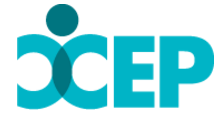 Presentation Title
Norge – snart klimamedlem av EU
Jon Birger Skjærseth 
Fridtjof Nansens Institutt

Kulturhuset, 13 desember 2016
Innhold
textext
EUs klimapolitikk for 2030
EUs innsatsfordeling for 2030
Konsekvenser for Norge
Oppsummering
EUs klimapolitikk for 2030
textext
40% reduksjon i EU 1990-2030
	Kvotesystemet: Omfatter 45% av klimagassutslippene i EU  
		43% reduksjon fra 2005 til 2030 (industri, kraftproduksjon og luftfart)
-		Ikke nasjonale målsetninger, Norge er med
	Innsatsfordelingsmekanismen: Omfatter 55% av klimagassutslippene i EU
		30% reduksjon fra 2005 til 2030 (transport, jordbruk, bygg, avfall)
		Bindende nasjonale målsetninger, Norge vil bli med


	-			-Bindende nasjonale målsetninger, Norge ikke med
EUs innsatsfordeling for 2030
Kommisjonens forslag om ny innsatsfordeling
	Bindende årlige reduksjoner i utslipp for hvert medlemsland
	Nasjonale målsetninger: Fra 0% til 40% basert på BNP/innbygger (2005-2030)
	Fleksibilitet i EU: 
		-Låning og sparing for hvert land innad i perioden
		-Ubegrenset handel med overskudd av utslippsenheter mellom land
		-Begrenset overføring fra kvotesystemet og bruk av opptak i ny skog
	Håndheving: Årlig rapportering og kontroll, 5-årig formell sjekk av overholdelse
EUs innsatsfordeling for 2030
Status i EU forhandlingene
	Medlemslandene er uenige om det meste
		-Fordeling av nasjonale målsetninger
		-Startpunkt for beregning av reduksjon i utslipp
		-Fleksibilitet
	Miljøorganisasjoner kritiske til fleksibilitet
	Europaparlamentet har ikke behandlet forslaget 
Fortventet vedtatt mot slutten av 2017 – 2018 mer sannsynlig?
EUs innsatsfordeling for 2030
Utfallet vil påvirkes av:
		-Uenigheten mellom medlemslandene
		-Relle, ikke bare formelle beslutningsprosedyrer
		-Pakkeløsning
		-Europaparlamentet
		-Paris-avtalen etter Trump: Polen?
Konsekvenser for Norge
Kommisjonen har foreslått 40% reduksjon 2005-2030
	Hvor mye Norge faktisk må gjøre hjemme er høyst usikkert
		-Forslaget om innsatsfordeling vil trolig bli endret
		-Bruk av kvotesystemet ikke beregnet av Kommisjonen 
		-Bruk av kreditter fra skogopptak ikke beregnet av Kommisjonen
		-Investeringer i utslippreduksjoner ute avhenger av vilje,pris og tilgang
	At Norge må gjøre vesentlig mer er rimelig sikkert
Oppsummering
Kommisjonen har foreslått ny innsatsfordeling for 2030
Forhandlingene i EU blir vanskelige
Hvor mye Norge må gjøre hjemme er usikkert
Men Norge må trappe opp tiltak og vil bli passet på av EU
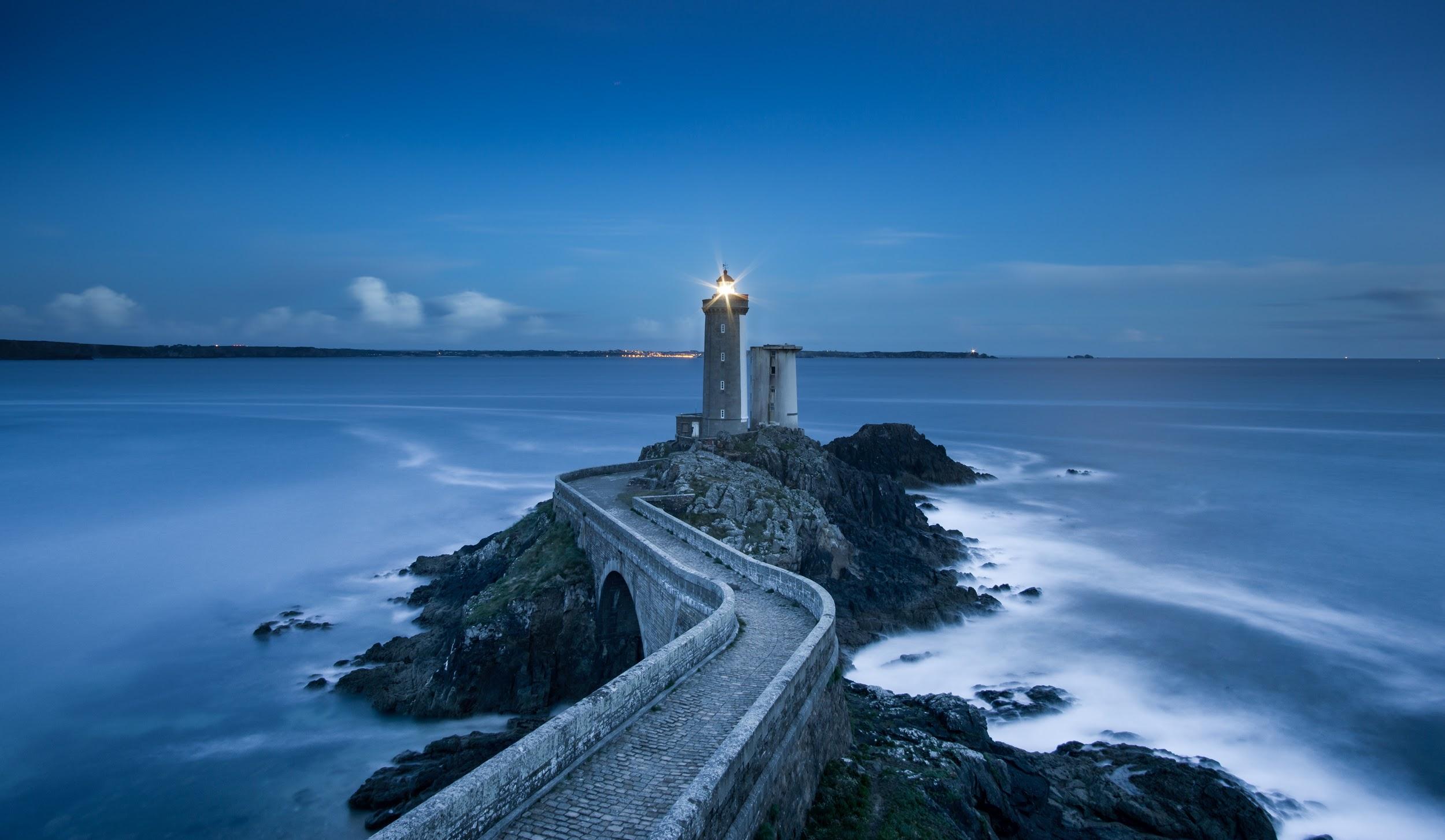 THANK YOU!

jbs@fni.no
www.cicep.no
Thanks!
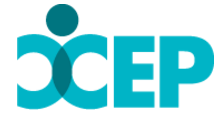